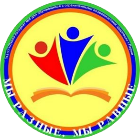 Муниципальное автономное общеобразовательное учреждение  
«Школа-интернат № 4 для обучающихся с ограниченными возможностями здоровья» г. Перми
Организация работы 
коммуникативного класса на базе МАОУ «Школа-интернат № 4 
для обучающихся с ОВЗ» г. Перми
Цель открытия коммуникативного класса
формирование коммуникативных навыков и социальных компетенций, индивидуальная коррекция трудностей в обучении и поведении обучающихся с тяжелыми множественными нарушениями развития, обучающихся с расстройством аутистического спектра
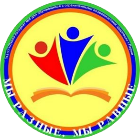 Задачи
Выявить проблемы обучающихся, препятствующие обучению в классе и общению со сверстниками.

 Создать специальные условия (средовые, кадровые, организационные) для индивидуальной коррекции трудностей в обучении и поведении обучающихся в соответствии с ФГОС ОВЗ и ФГОС УО, индивидуального плана коррекции.

 Подготовить обучающихся с тяжелыми множественными нарушениями развития, обучающихся с расстройством аутистического спектра к включению в групповое обучение или групповые мероприятия внеурочной деятельности. 

Организовать групповую работу с целью формирования и развития коммуникативных навыков и навыков работы в группе у обучающихся.
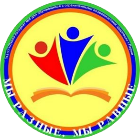 Этапы реализации проекта
Включение в коммуникативный класс учащихся первого года обучения.

Включение в коммуникативный класс обучающихся, находящихся на индивидуальном обучении на дому.

Включение в коммуникативный класс детей микрорайона на платной основе.
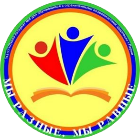 Организация работы коммуникативного класса 2021-2022 уч.г.
1 дополнительный класс.
Состав класса:
 6 человек: 4 мальчика, 2 девочки;
 6 человек – ребёнок-инвалид;
 6 человек по заключению ПМПК: создание специальных условий при обучении с 2021-2022 учебного года по адаптированной образовательной программе образования обучающихся с умственной отсталостью, СИПР, вариант 2, 1 класс. Педагогическая коррекция в образовательной организации.
 разнообразие медицинских диагнозов: синдром Дауна, ДЦП, аномалия мозолистого тела, врожденный порок сердца, последствия ВУИ, эпилепсия.
 различный уровень развития.
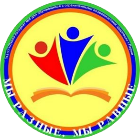 Трудности
Однотипное заключение ПМПК (по потенциальным возможностям формировать функциональные действия с предметами, формировать навыки самообслуживания с учётом потенциальных возможностей);
необходимость помощи ассистента по заключению ПМПК 4 обучающимся. 
полевое поведение.
несформированность учебного поведения.
дети с аутоагрессией, с дезадаптивным поведением.
несформированность навыков самообслуживания.
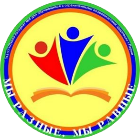 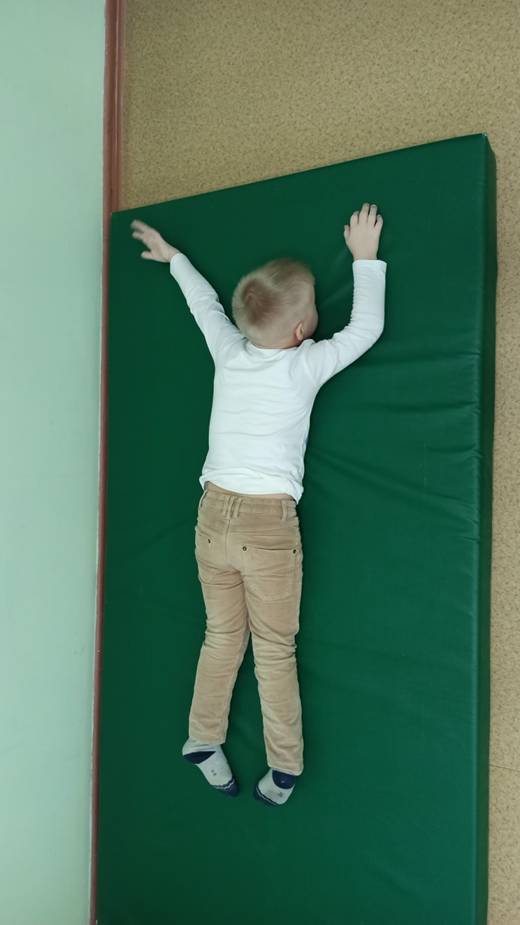 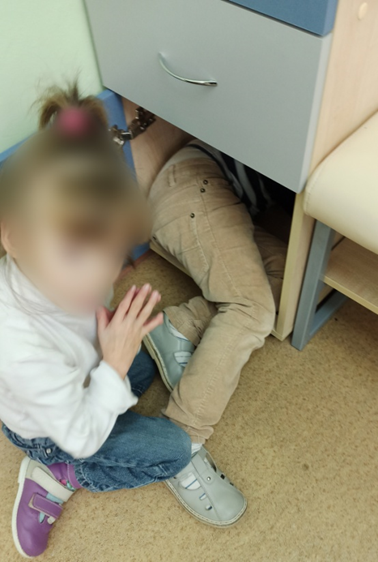 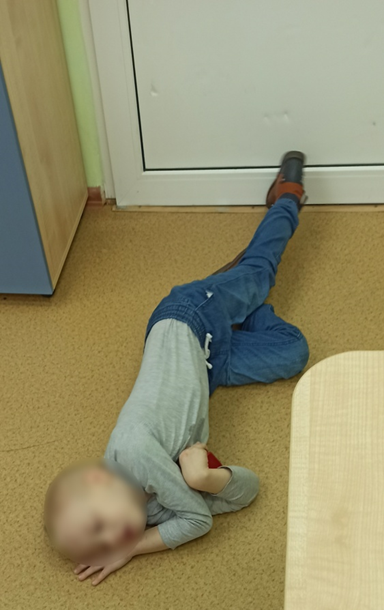 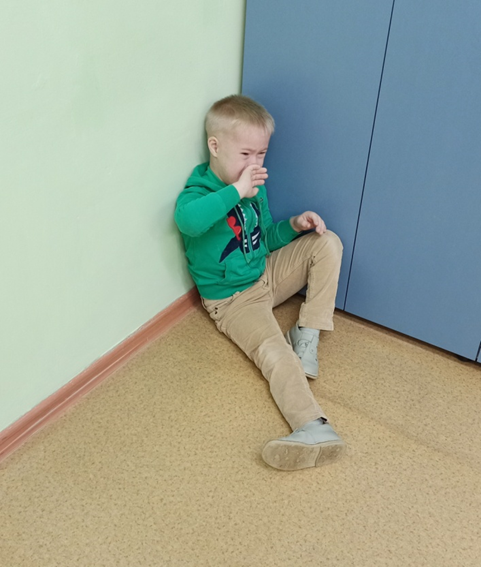 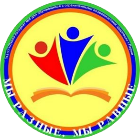 Состав специалистов
Учитель начальных классов

Учитель-логопед

Педагог-психолог

Учитель АФК

Учитель музыки

Учитель рисования

Тьютор
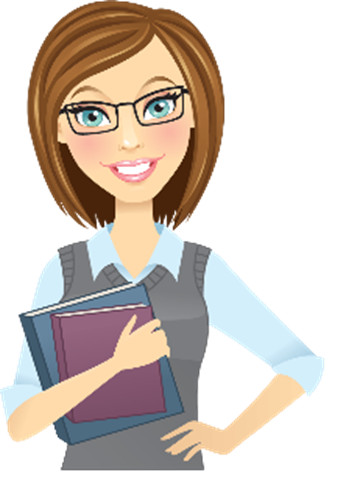 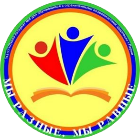 Кабинет для совместных занятий
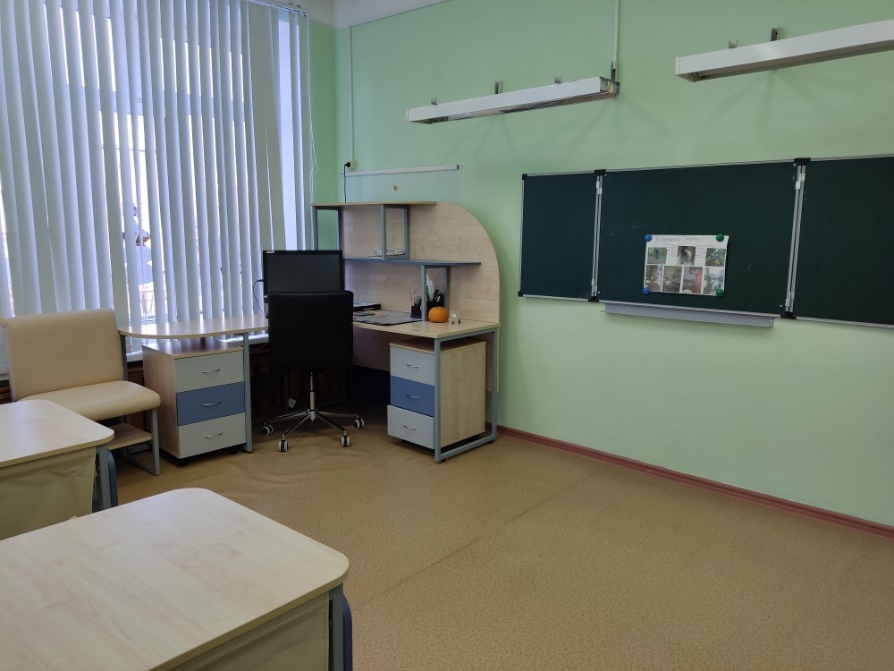 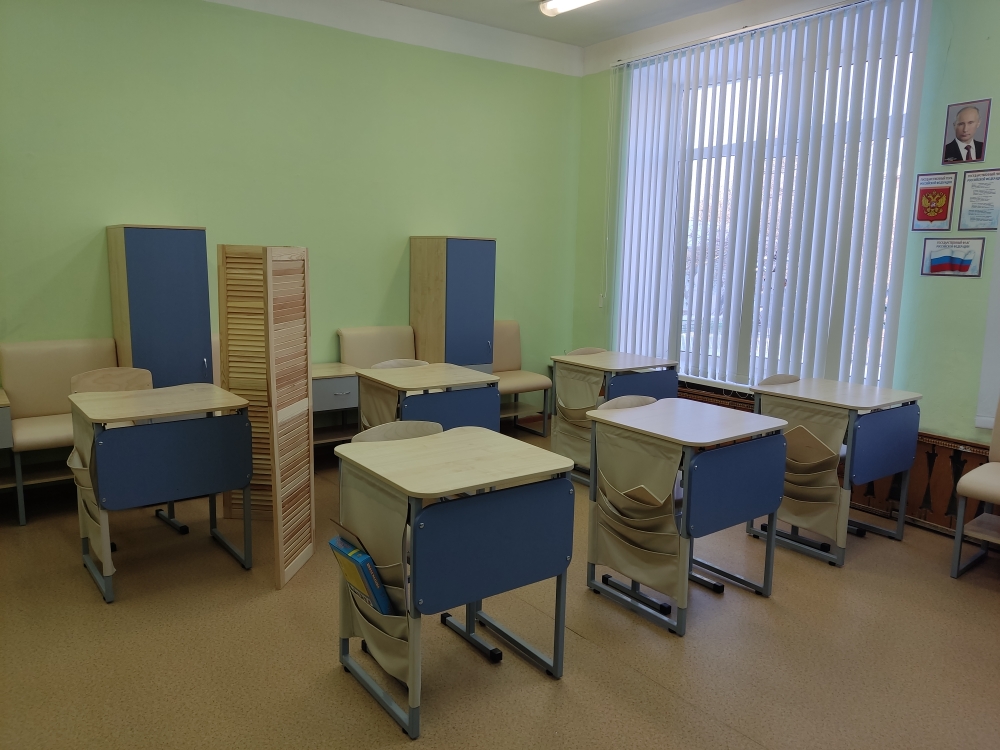 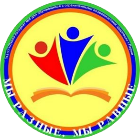 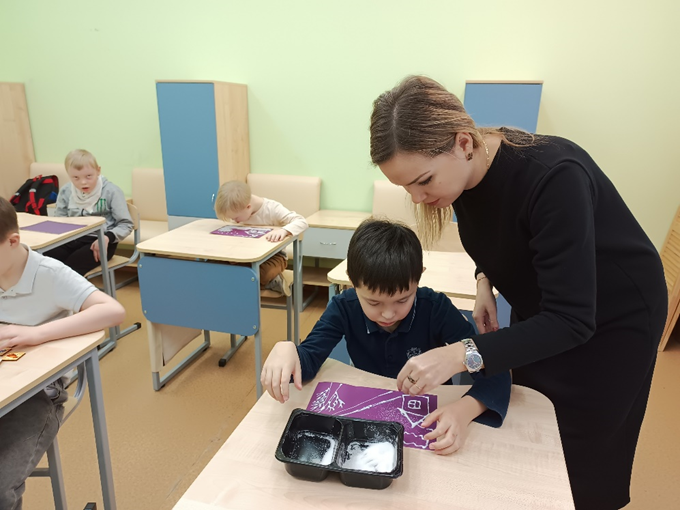 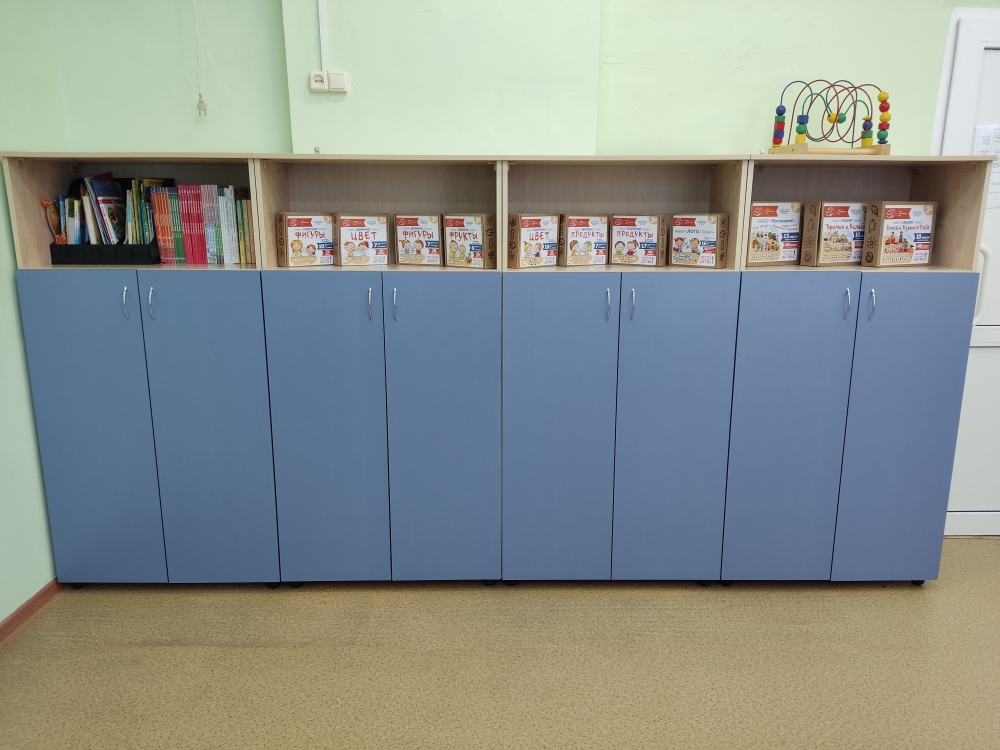 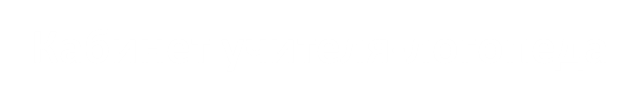 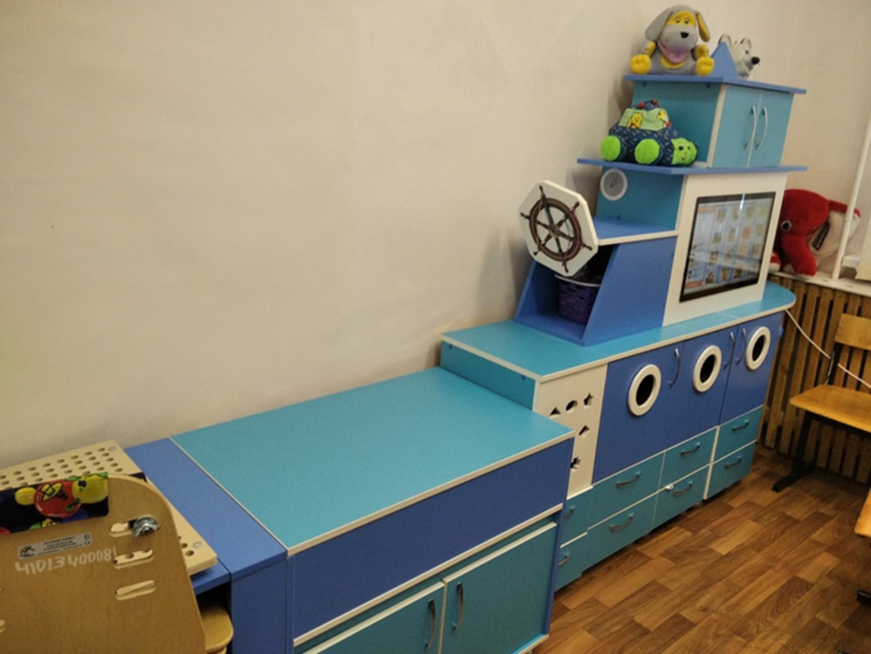 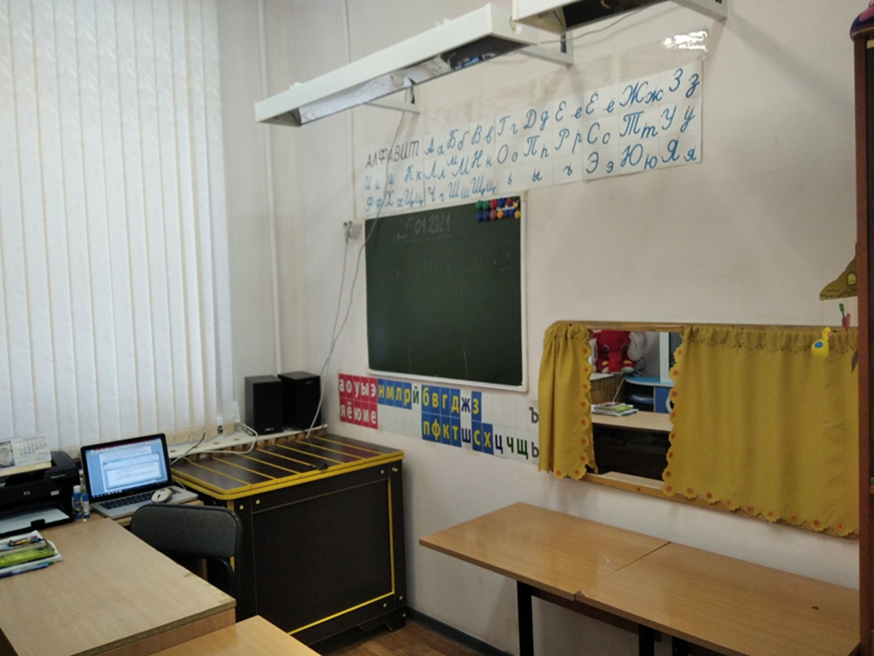 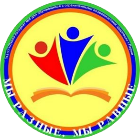 Кабинет педагога-психолога
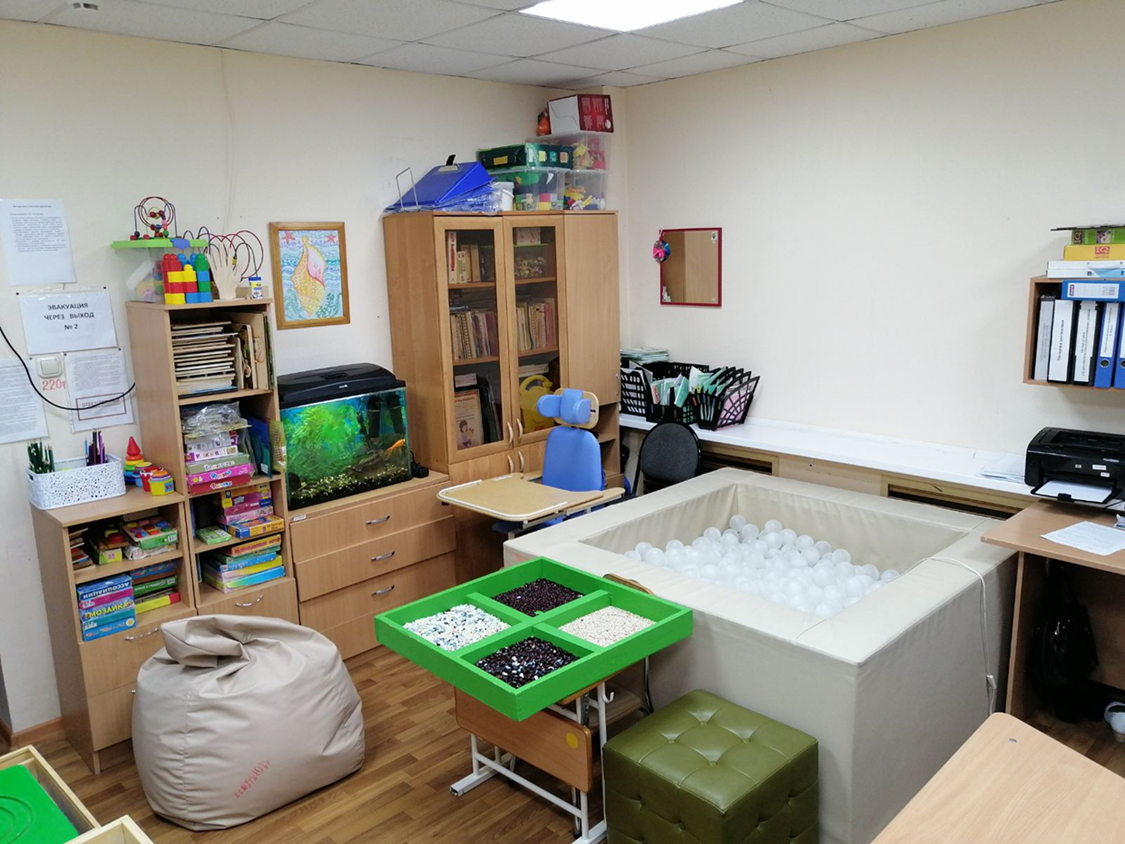 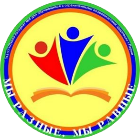 Зал АФК (комната сенсорной разгрузки)
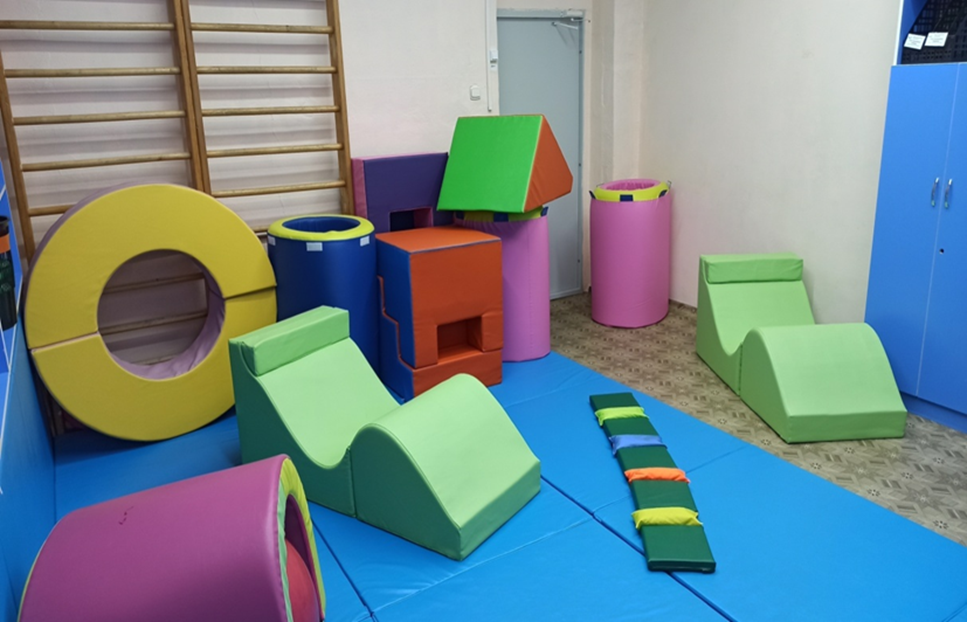 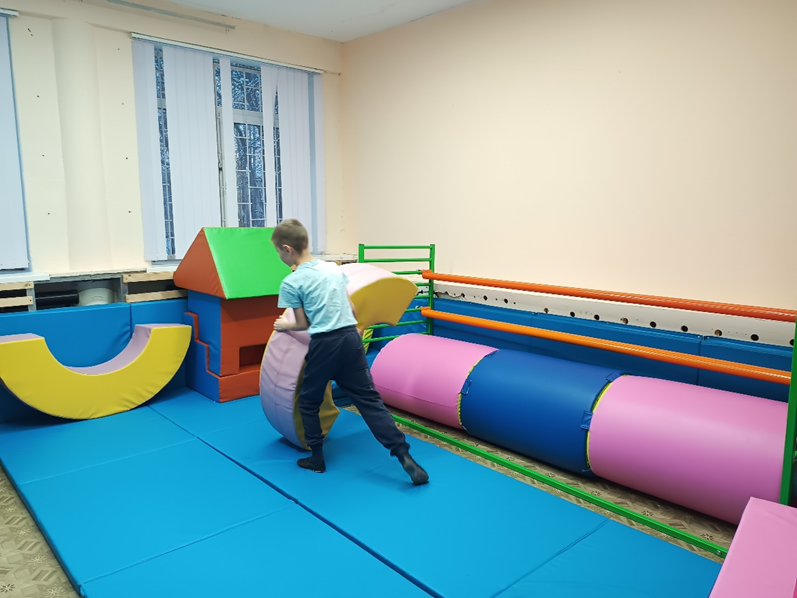 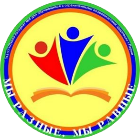 Итоги года
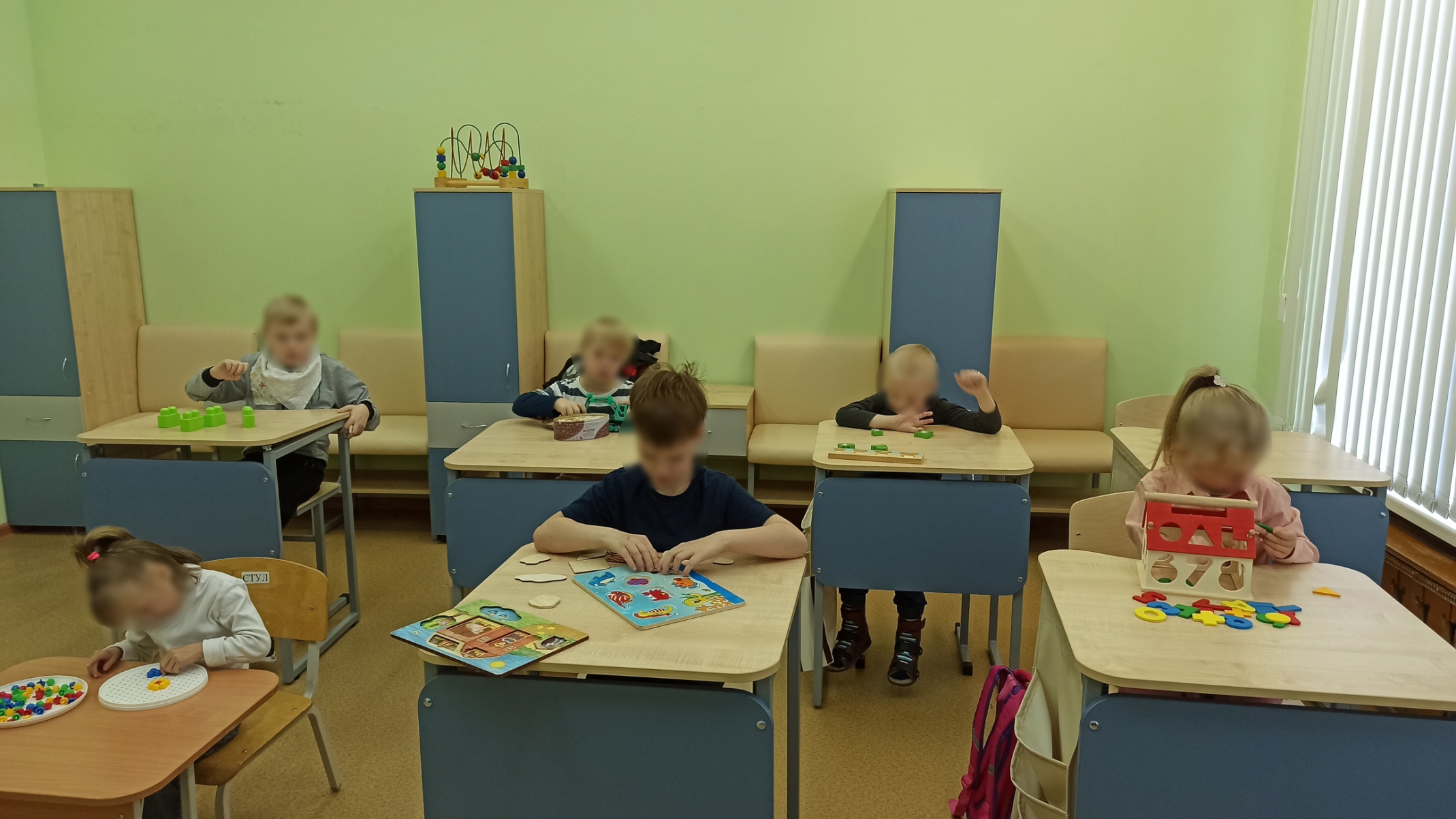 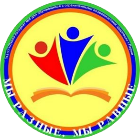 Организация работы коммуникативного класса 2022-2023 уч.г.
Ученики МАОУ «Школа-интернат № 4 для обучающихся с ОВЗ» г.Перми, обучающиеся индивидуально на дому.

Количественный состав класса – не более 6 обучающихся.

Режим работы класса - еженедельно по средам с 14.00 до 16.00 по 3 занятия.
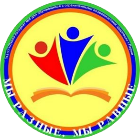 Особенности обучающихся, включенных в состав класса
5 мальчиков, 3 девочки
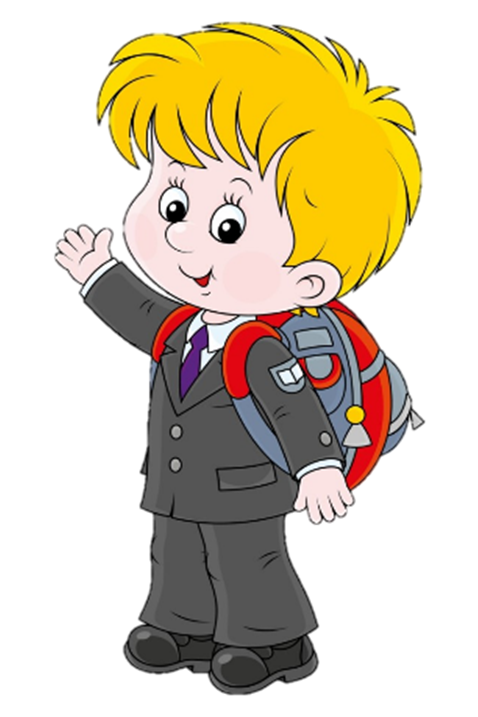 Ребенок-инвалид-8 человек
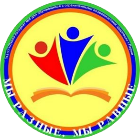 Индивидуальное обучение на дому-8 человек
8 человек
УО, СИПР, 2 вариант-6 человек
РАС, 3 вариант- 1 человек
НОДА, 4 вариант- 1 человек
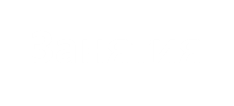 Логопедические занятияПсихокоррекционные занятияАдаптивная физкультураРисованиеЛепкаРучной трудМузыкаОкружающий мир
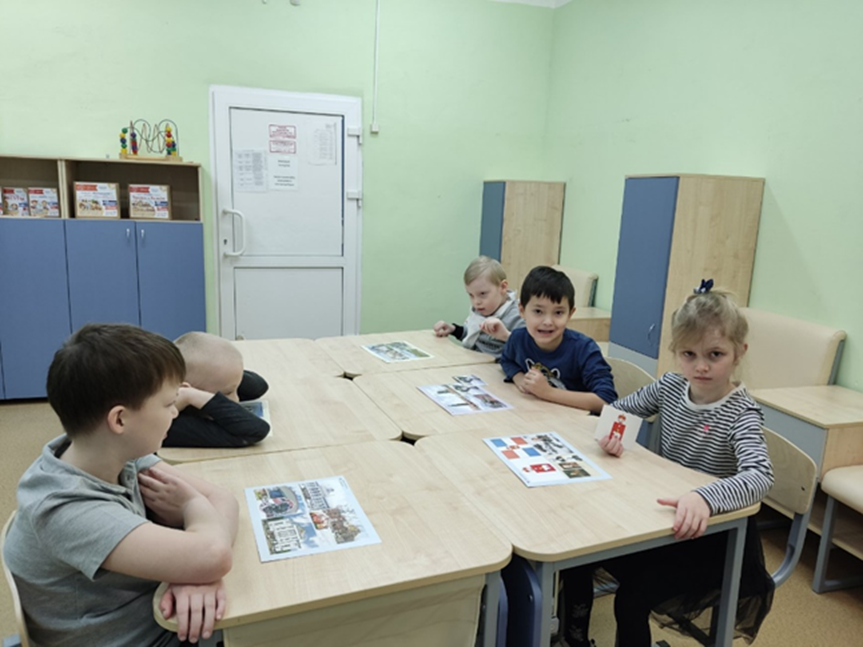 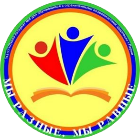 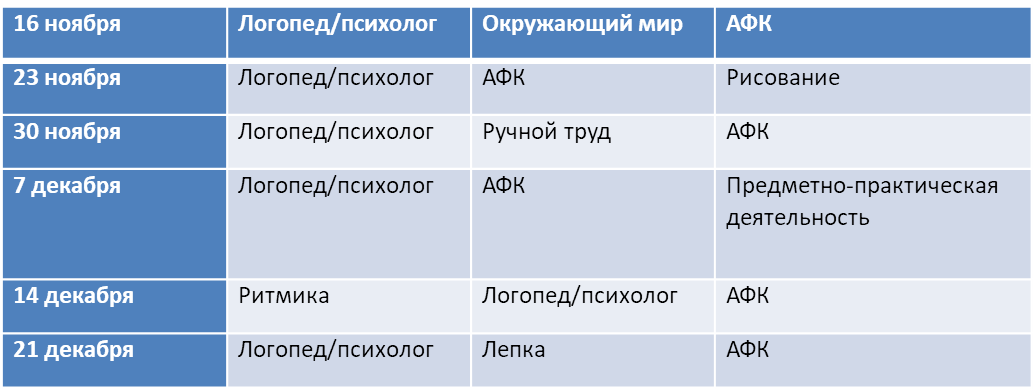 Трудности
Отсутствие у обучающихся умения общаться друг с другом и включаться в совместную продуктивную деятельность.

Быстрая утомляемость и пресыщаемость обучающихся.

Отсутствие у обучающихся навыков пребывания в большом скоплении людей: дети стараются уединиться в тихом комфортном месте, отвлекаются на других участников, пугаются шума, криков, неожиданных резких движений и т.д.

Разный темп деятельности и уровень интеллектуального и физического развития обучающихся, входящих в класс. 

Аутоагрессия и дезадаптивное поведение обучающихся.
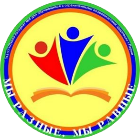 Состав специалистов
Учитель-логопед

Педагог-психолог

Учитель АФК

Учитель музыки

Учителя, работающие на дому с обучающимися, которые посещают коммуникативный класс
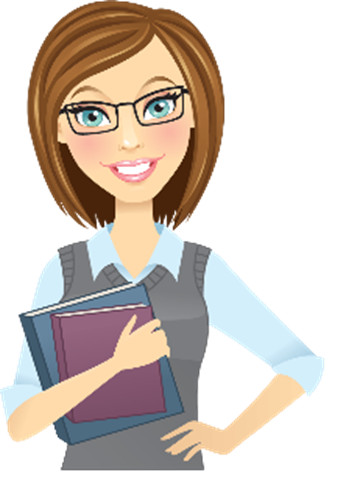 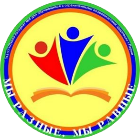 Результаты
МАОУ «Школа-интернат № 4 для обучающихся с ОВЗ» г. Перми - 
- (НАЗВАНИЕ_СЛАЙДА)
2021-2022 учебный год: все обучающиеся первого класса адаптировались в школе, ни один ученик не переведен на индивидуальное обучение на дому.


Декабрь 2022 года: в коммуникативный класс включены 8 обучающихся, находящихся на индивидуальном обучении на дому. Дети посещают совместные занятия 1 раз в неделю, начали принимать участие в общешкольных внеурочных мероприятиях.
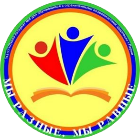 МЫ РАЗНЫЕ. МЫ РАВНЫЕ.
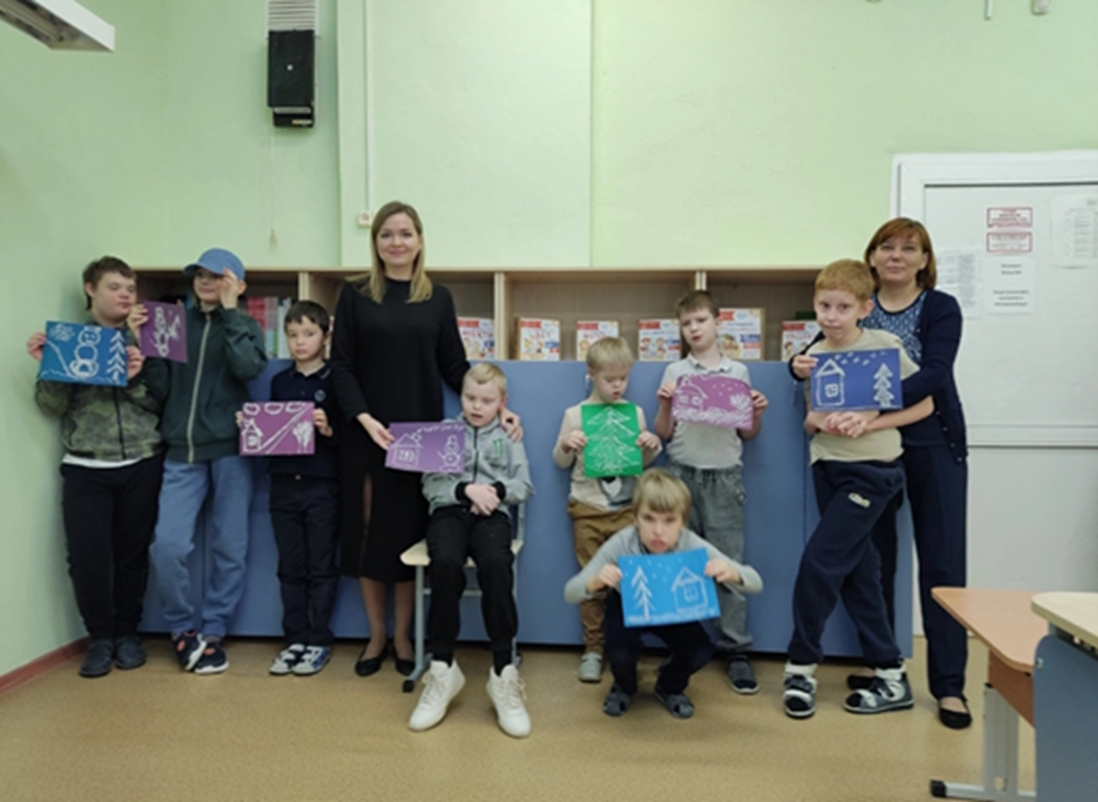 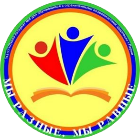